New Beginnings
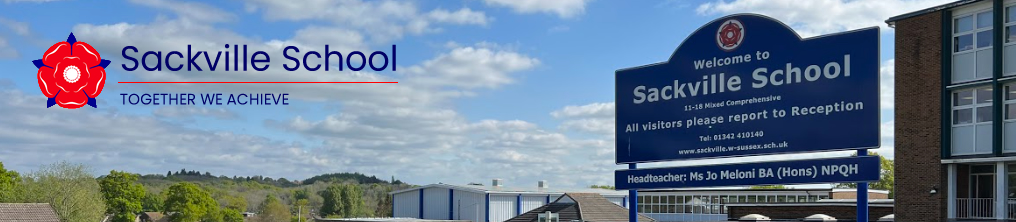 2023
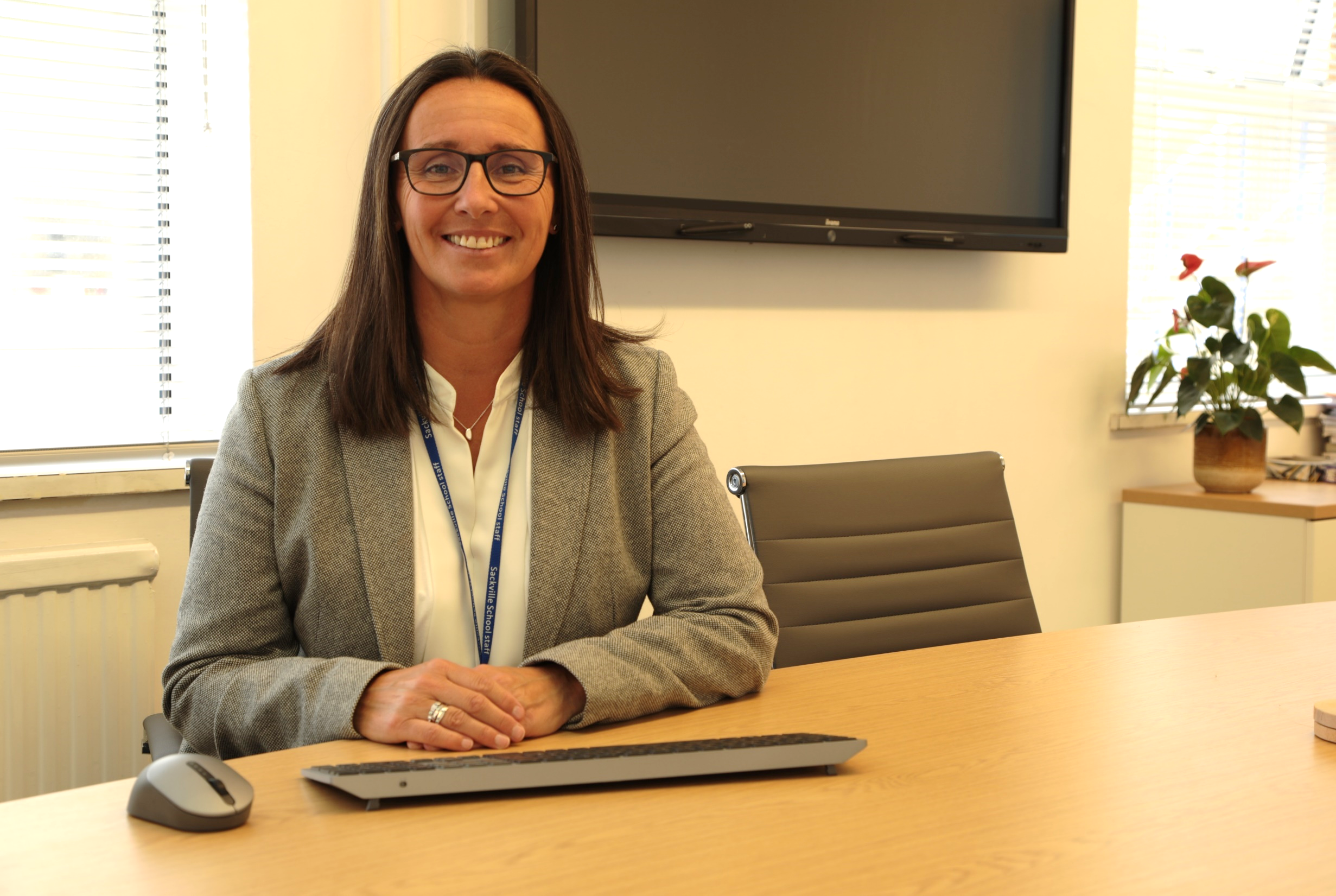 Welcome to The Team…
“As Headteacher, I’d like to welcome you to our wonderful community of learners at Sackville! You’ll find that the school is very friendly and you will be strongly encouraged and supported to do your best every day that you’re here.
Sackville has many young people and staff who I’m responsible for looking after. I am lucky to be surrounded by so many great people who make sure that everything runs smoothly. 
I’m based just opposite the reception area at the entrance of the school and I’m really looking forward to meeting you. Good luck!”
                                                                                           
Ms Jo Meloni, Headteacher
Leading the team …
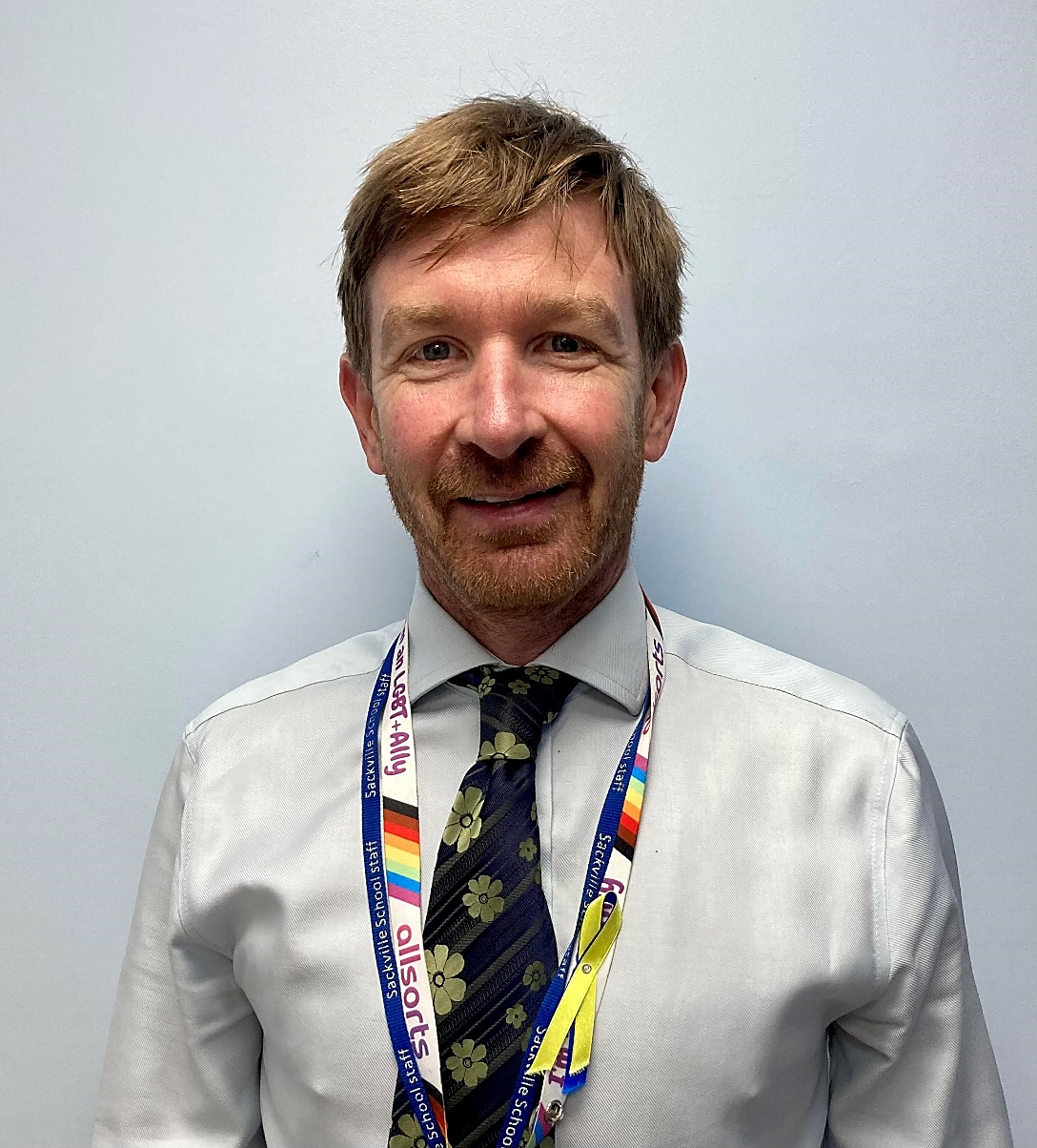 “Welcome to Sackville.
My name is Mr Street and I am one of the Deputy Headteachers here at Sackville. 
My responsibilities include the wellbeing of students. I’m keen that you start Sackville, feeling safe, confident and ready to learn. 
I am really looking forward to meeting you on one of our transition days so I can tell you a little more about me but more importantly, find out a lot more about you. Take care and stay safe.”
Mr Street
Mr Street, Deputy Head
Here to support you all the way…
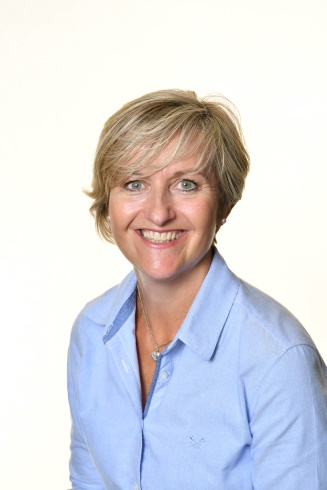 “My name is Mrs Brown, I am the Transition Coordinator.
My role is to manage and ensure your transition from primary to secondary school, runs as smoothly as possible.
I am in the process of speaking with your teachers to find out about you, and collecting information so we know a great deal about you before you even join us in September. I plan all the days you will be coming in for and I am the main point of contact for your parents if they have any questions or concerns about you joining. 
I am really look forward to getting to know each and every one of you, and I hope I can make the journey into Sackville a happy, safe and most of all fun experience, ready for you to start great learning in September. 
You will love Sackville, it is a wonderful school,  full of amazing opportunities, which I encourage you to take full advantage of. 
I look forward to seeing you all in July for your Induction Days.”
Mrs Brown
Mrs Brown, Transition Coordinator
The LINK Team …
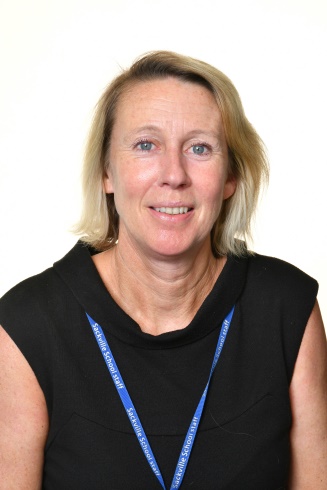 “My name is Mrs Hunt and I work in the LINK. I am the Special Needs Coordinator so I am someone who can help you or your parents if there is any extra help you need with your learning.”
Mrs Hunt
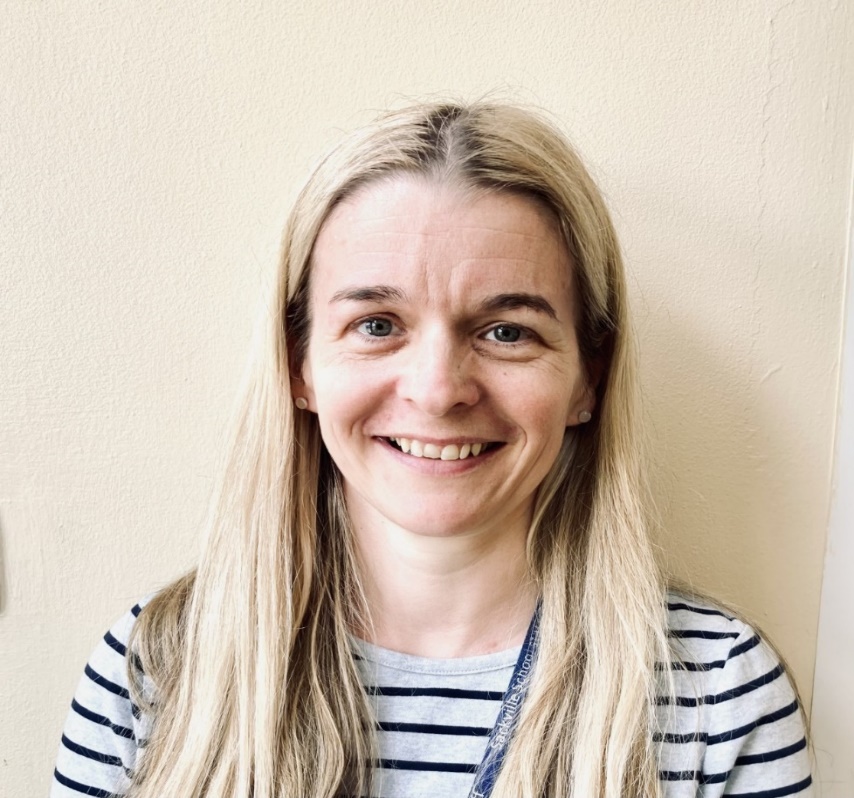 “Hello, my name is Mrs Tocher. I am the Learning Mentor at Sackville. I work closely with the year team to help support your emotional and pastoral needs. I also run The BASE which is a welcoming place to be at break and lunch times if you are unsure of where to go. I look forward to meeting you soon.”
Mrs Tocher
Mrs Hunt, Special Needs Coordinator
Mrs Tocher, Learning Mentor
Sackville Communities
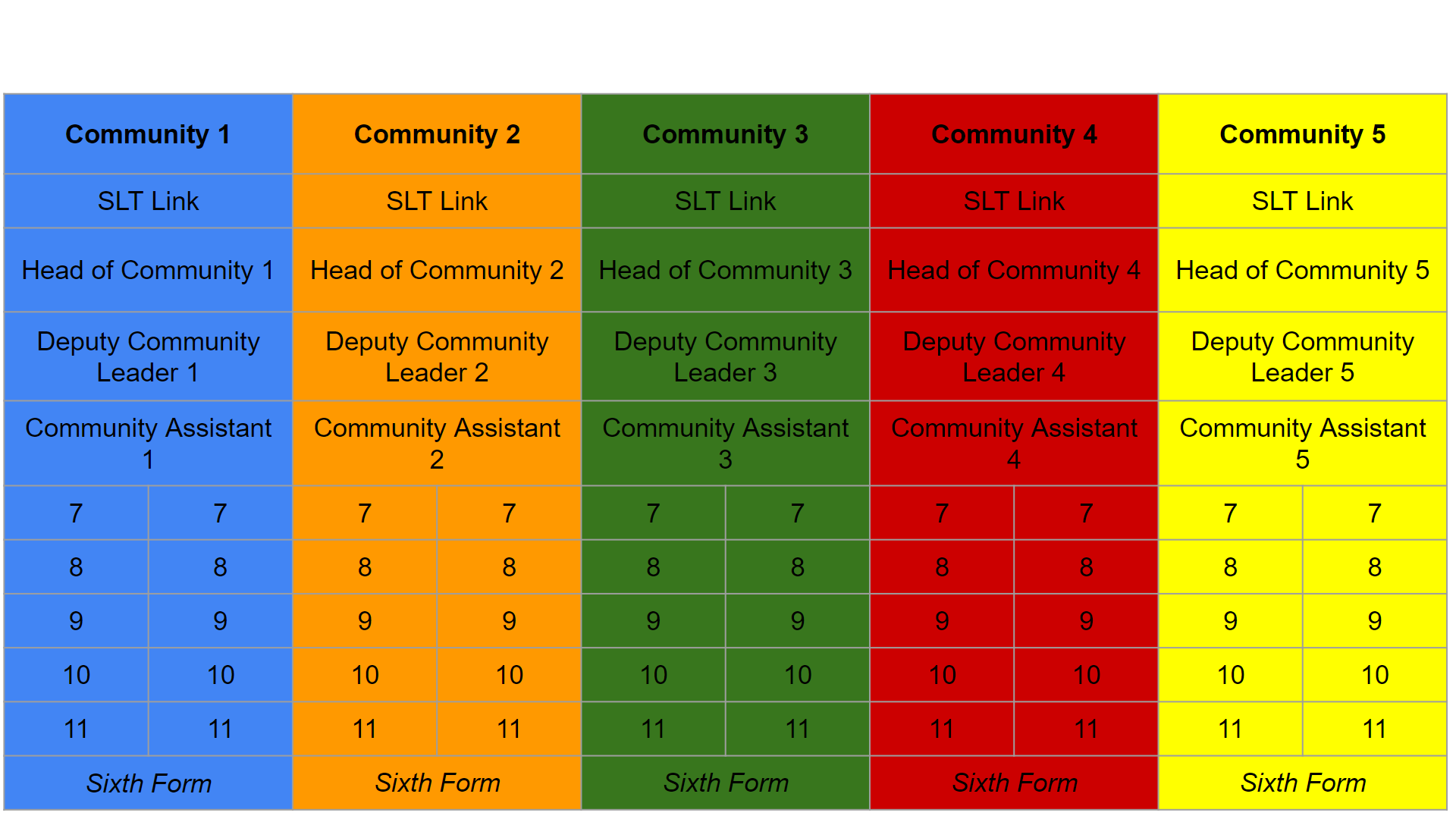 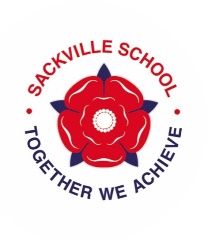 Community Leaders
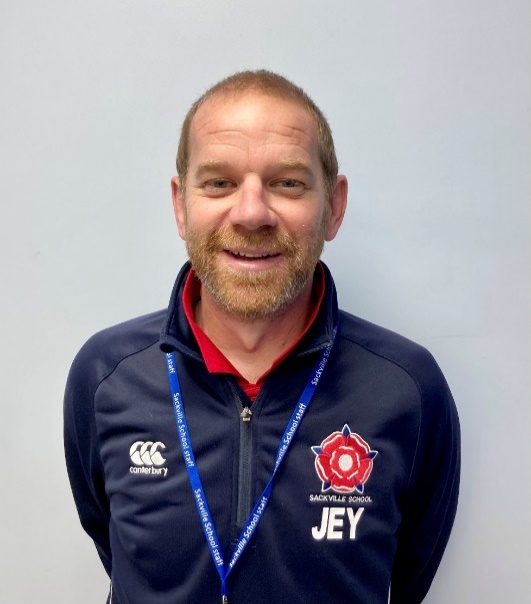 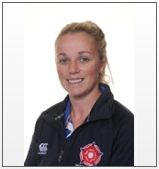 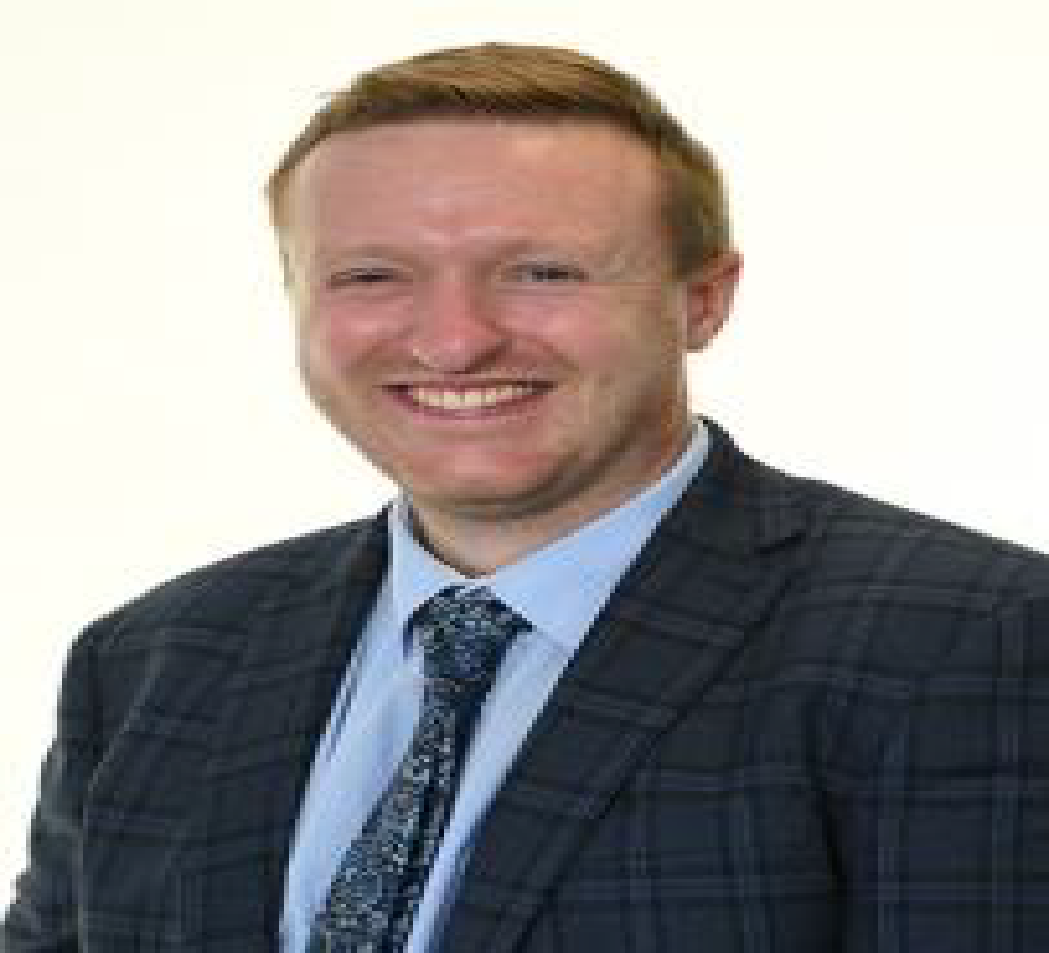 Mr Endersby
Mr Pearson
Mrs Sands
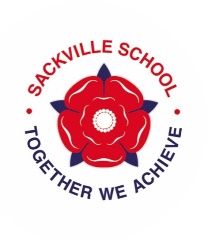 Community Assistants
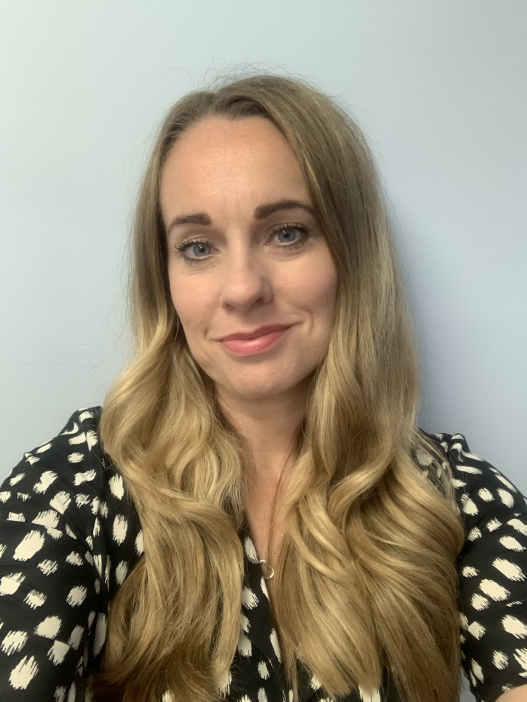 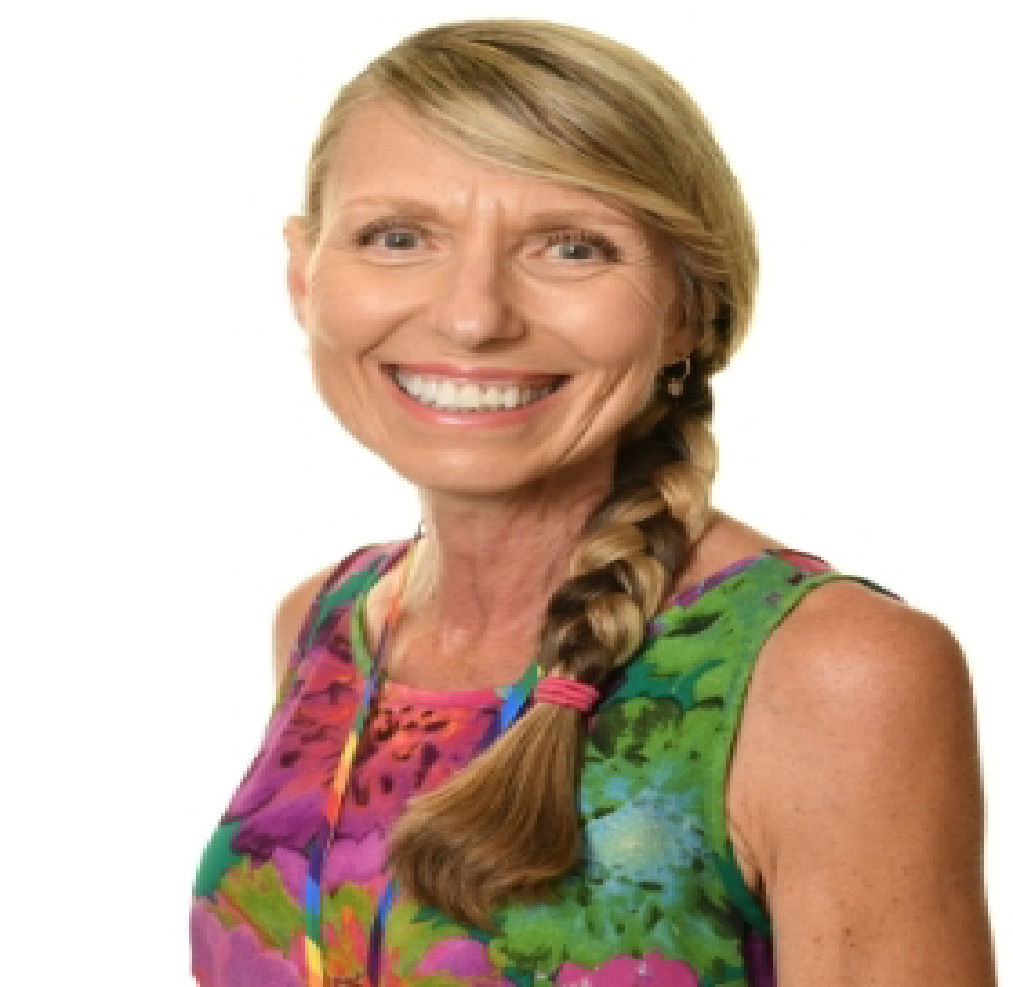 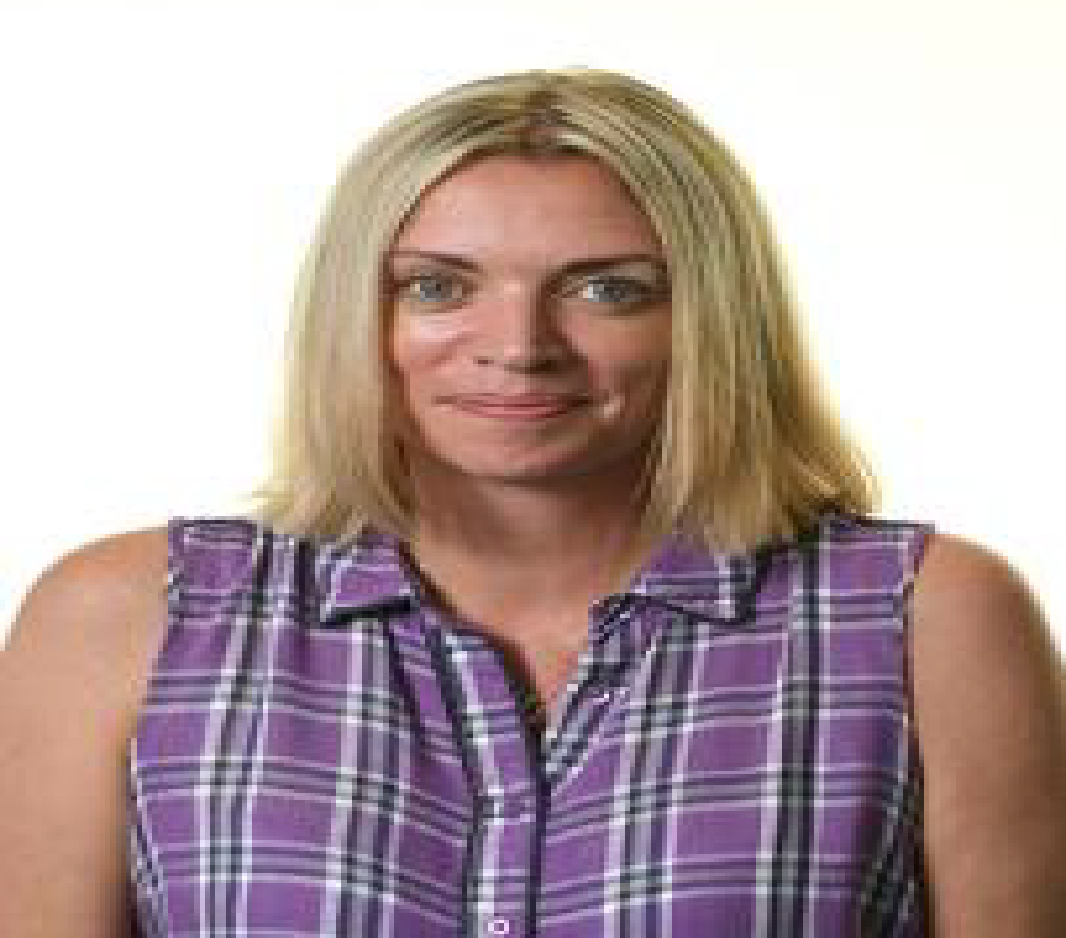 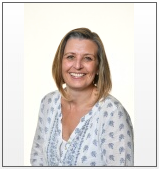 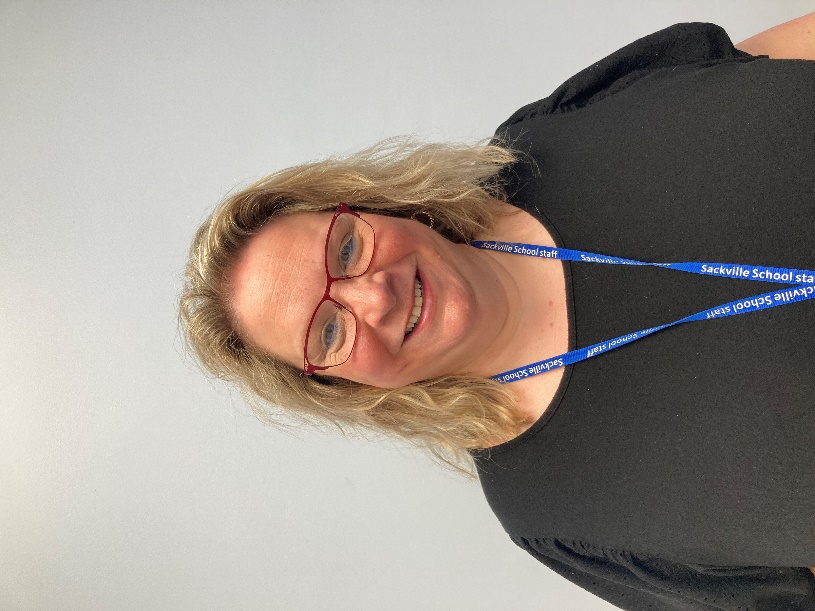 Mrs Mustard
Mrs Brignall
Mrs Hallums
Mrs Newcomb
Mrs Randall
Uniform
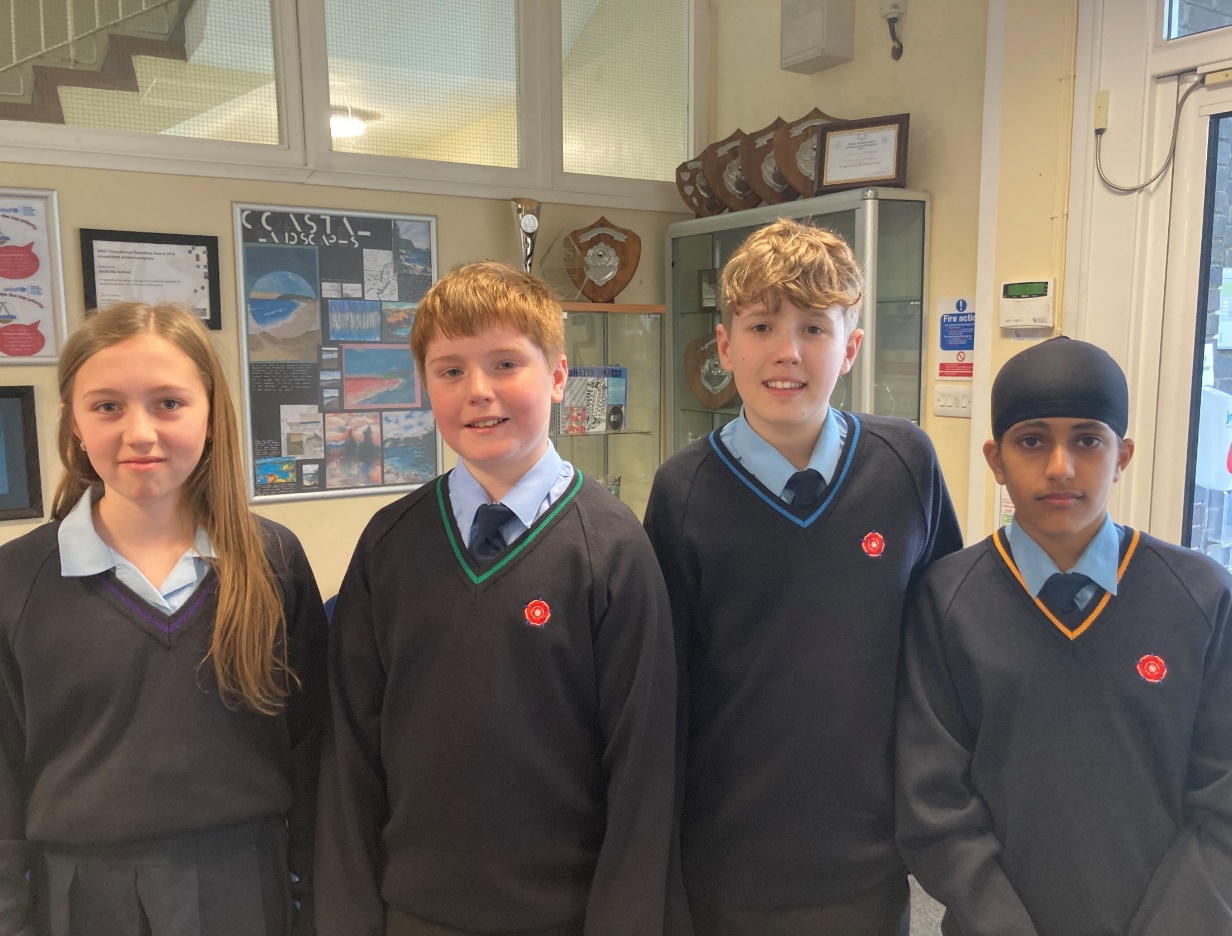 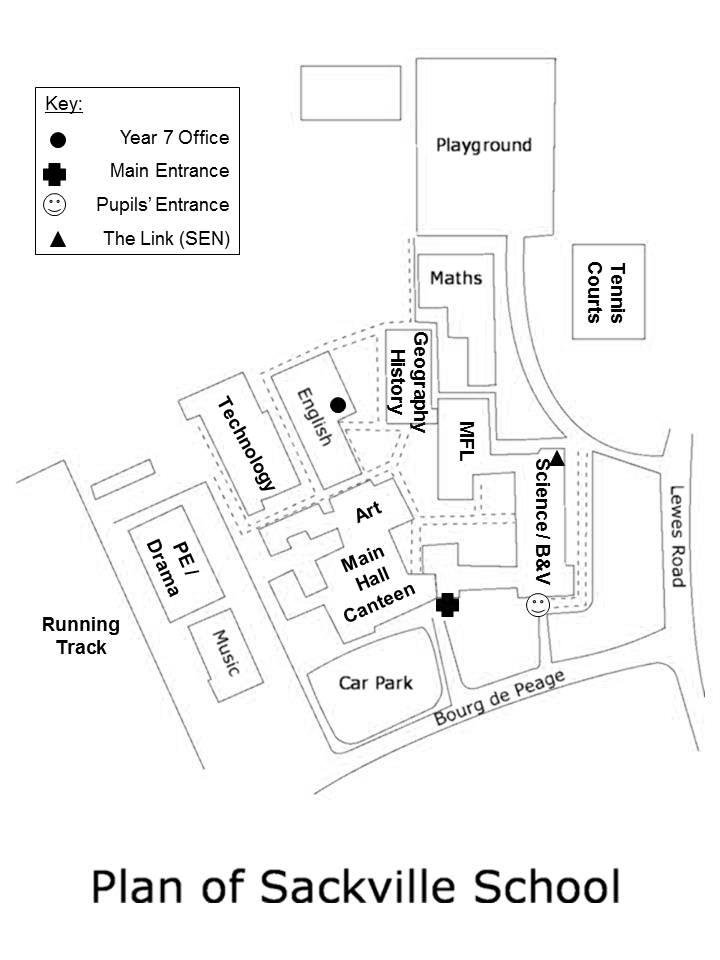 How Will I Know Where Everything Is?
Here is the plan for Sackville School. We’ve not included all the rooms and different levels as it is quite complicated. Do not worry about it, once you’re here, you’ll quickly get to know where you are going.
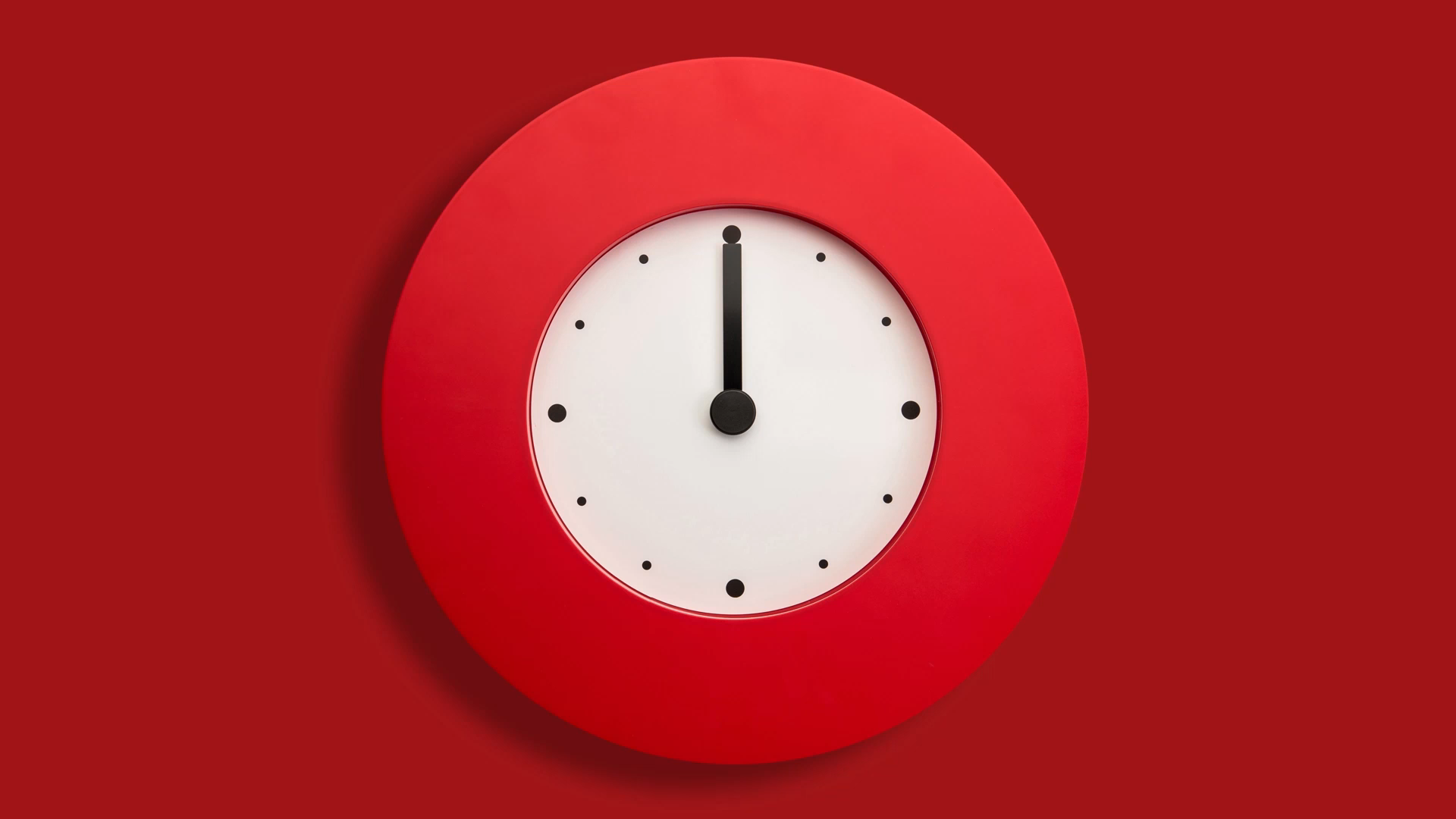 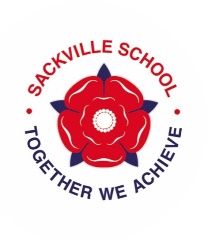 Sackville School Day
08.25am - 08.55am
08.55am - 09.55am
09.55am - 10.55am
10.55am - 11.20am
11.20am -12.20pm
12.20pm - 01.20pm
01.20pm - 01.55pm
01.55pm -02.50pm
Registration 
Period 1
Period 2 
Break 
Period 3
Period 4
Lunch
Period 5
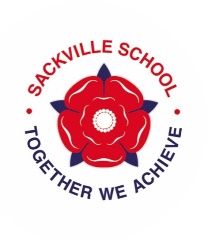 Example Timetable
Friday
Thursday
Wednesday
Tuesday
Monday
Registration
CHD D04
CHD D04
CHD D04
CHD D04
CHD D04
Fr
IGN B14
Bv
AMS A14
Fr
IGN B14
Pe
LRS Field 5
Te
KTN T02
Lesson 1
Hi
HGN C12
Mu
THY E05
Gy
MJN C04
Sc
PXW A22
Pe
LRS Field 4
Lesson 2
En
JCK D01
Ma
JSI B02
Dr
HMN P02
Fr
IGN B14
Sc
PWX A22
Lesson 3
It
JLA C15
Te
HDN T01
En
LRR D02
Hi
HGN C12
Ma
EWE B02
Lesson 4
Ar
HBY F04
Sc
PWX A22
Ma
JSI B02
En
ADT D02
Gy
MJN C04
Lesson 5
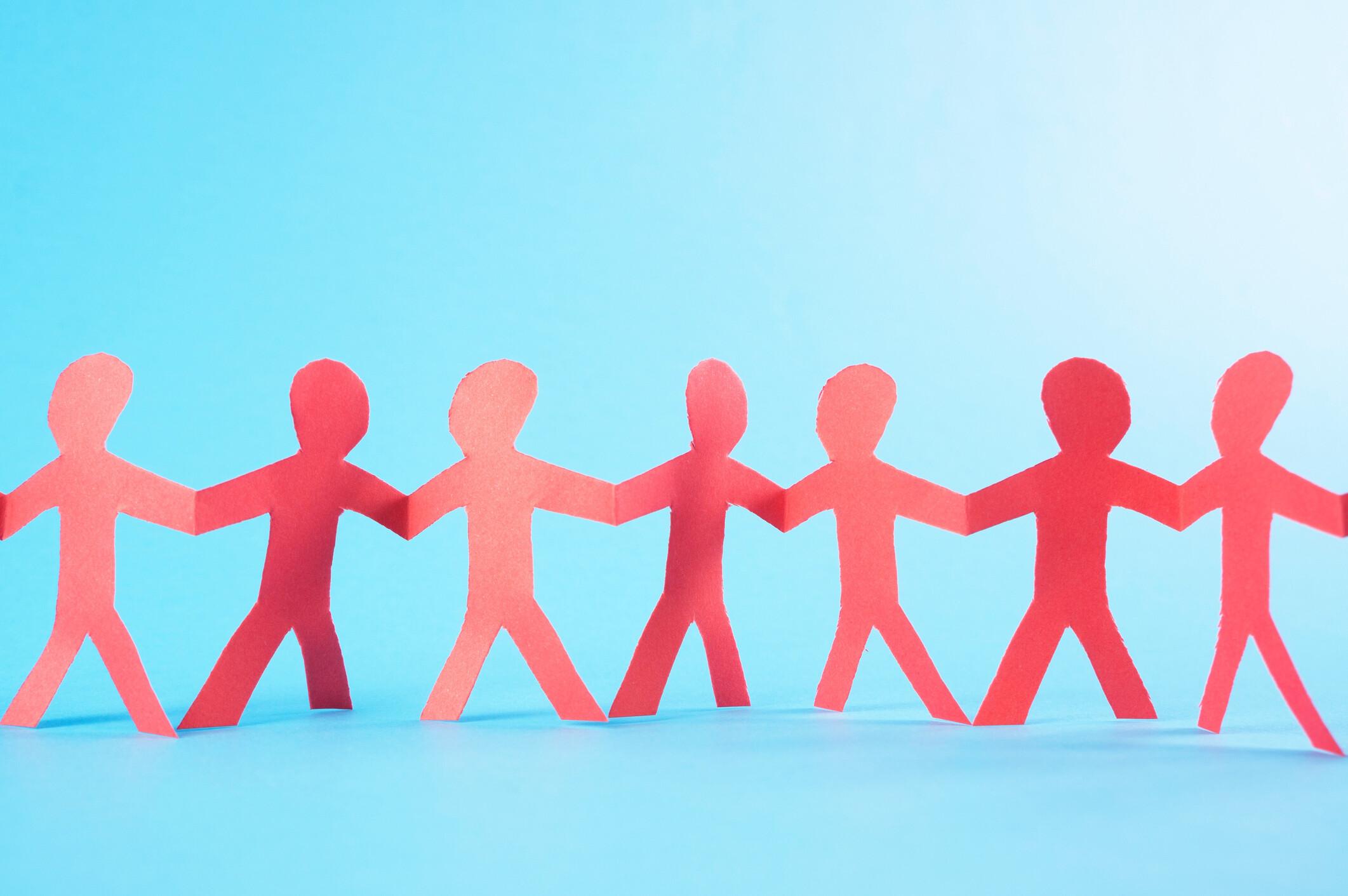 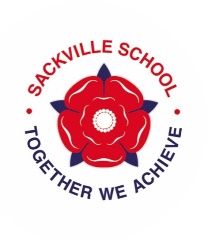 School Buddies
At Sackville, we’re very proud of our Buddy System.
We’ve carefully selected some of the finest Year 8 students.
They’ve all applied to be a ‘buddy’, have had training, and have the experience of what it’s like to be in the shoes of a new pupil.
You’ll meet them on the Induction Days in July and they’ll be with you in September too.
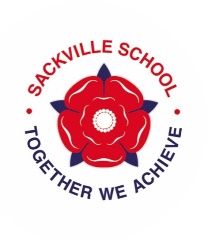 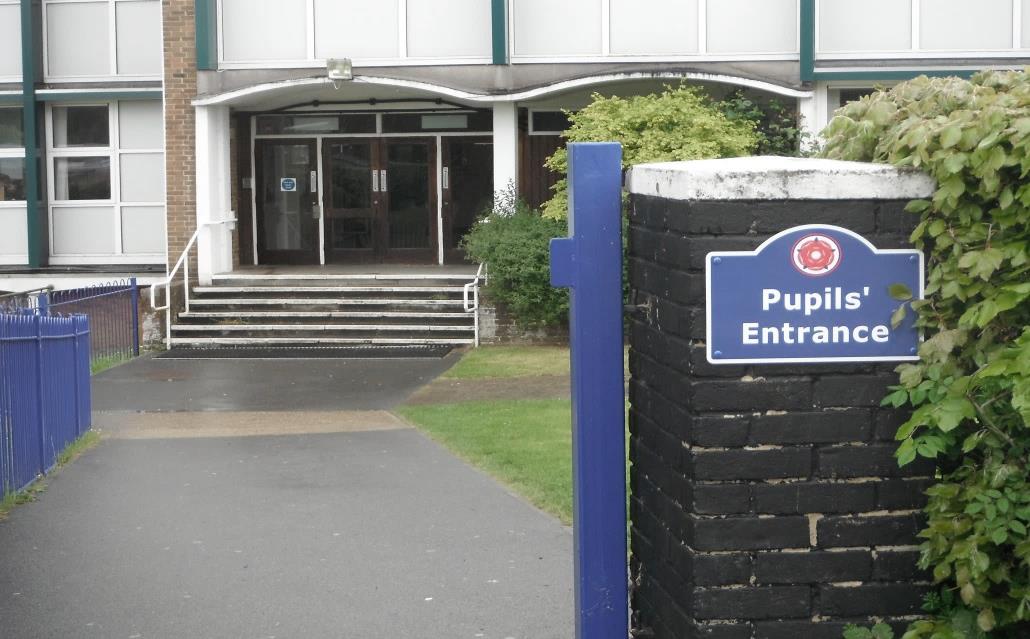 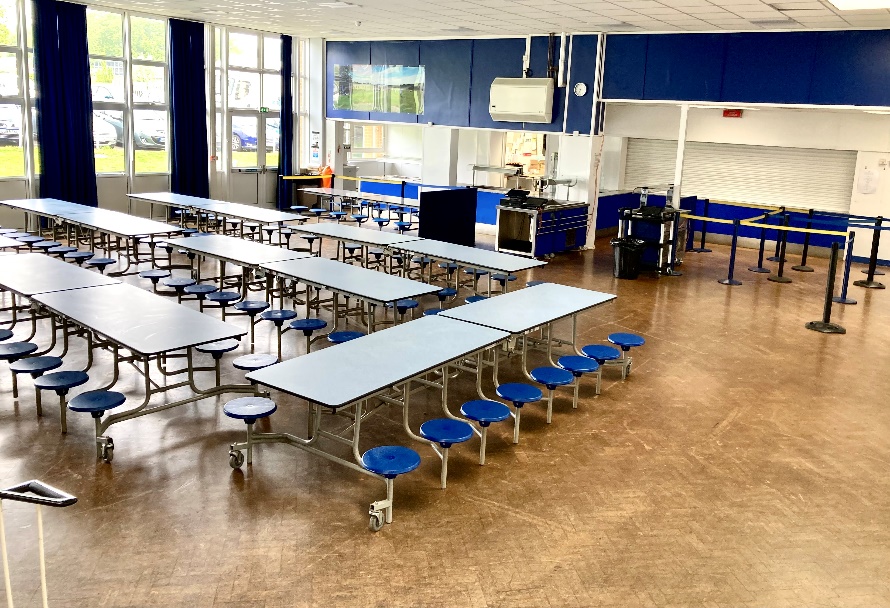 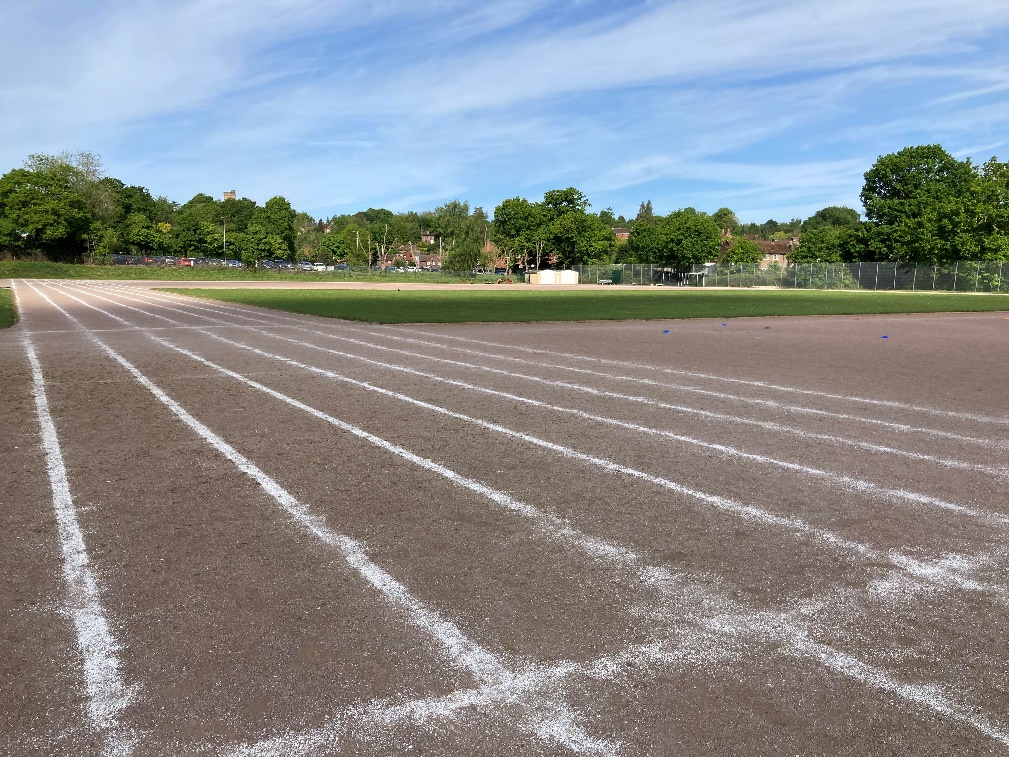 Can you guess where these 
pictures are taken from?
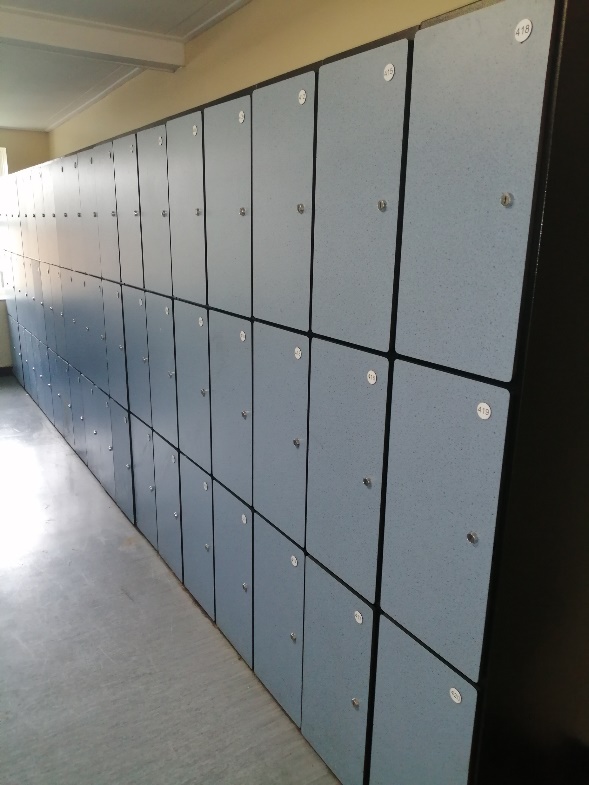 Thank You.